«Моя майбутня професія – 
перекладач»
Підготувала: Петраш Е. П.

Керівник: Кравоцюк Л. С.
Зміст презентації
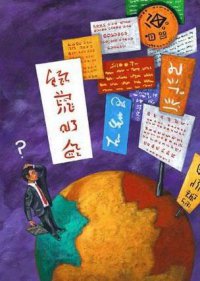 1. Професія перекладача
2. Історія професії
3. Навчання
4. Перспективи у роботі
1. Професія перекладача
Перекладач – це фахівець, що професійно володіє іноземною мовою та веде перекладацьку діяльність.
    Професія перекладача є затребуваною і престижною. Адже без знання іноземних мов не можливе спілкування, підтримання ділових та політичних стосунків між країнами світу.
    Переклад виконується у
різних напрямках: усний, 
письмовий(художній,
публіцистичний, науковий 
тощо)
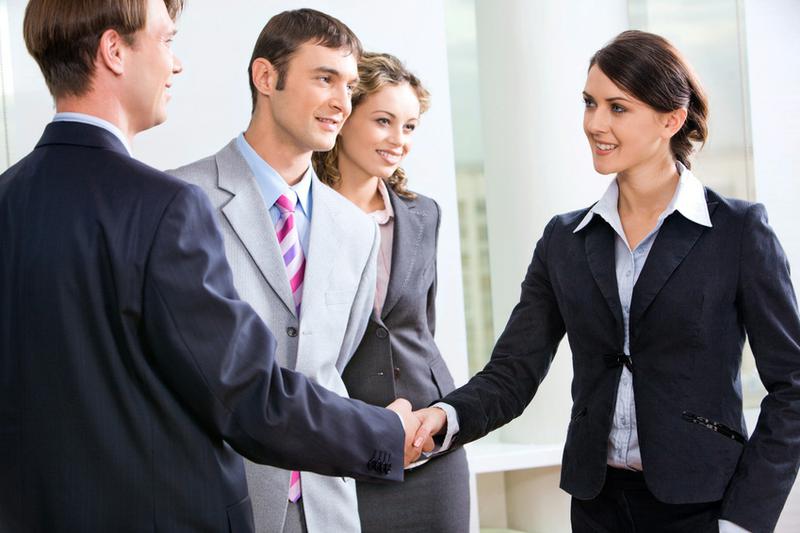 назад
2. Історія професії
Професія перекладача - одна з найдавніших. Необхідність у ній виникла, як тільки склалися національні мови, відмінні одна від одної. Досить згадати відомий біблійний сюжет про Вавілонську вежу і про те, якими безпомічними стали люди, переставши розуміти 
один одного.
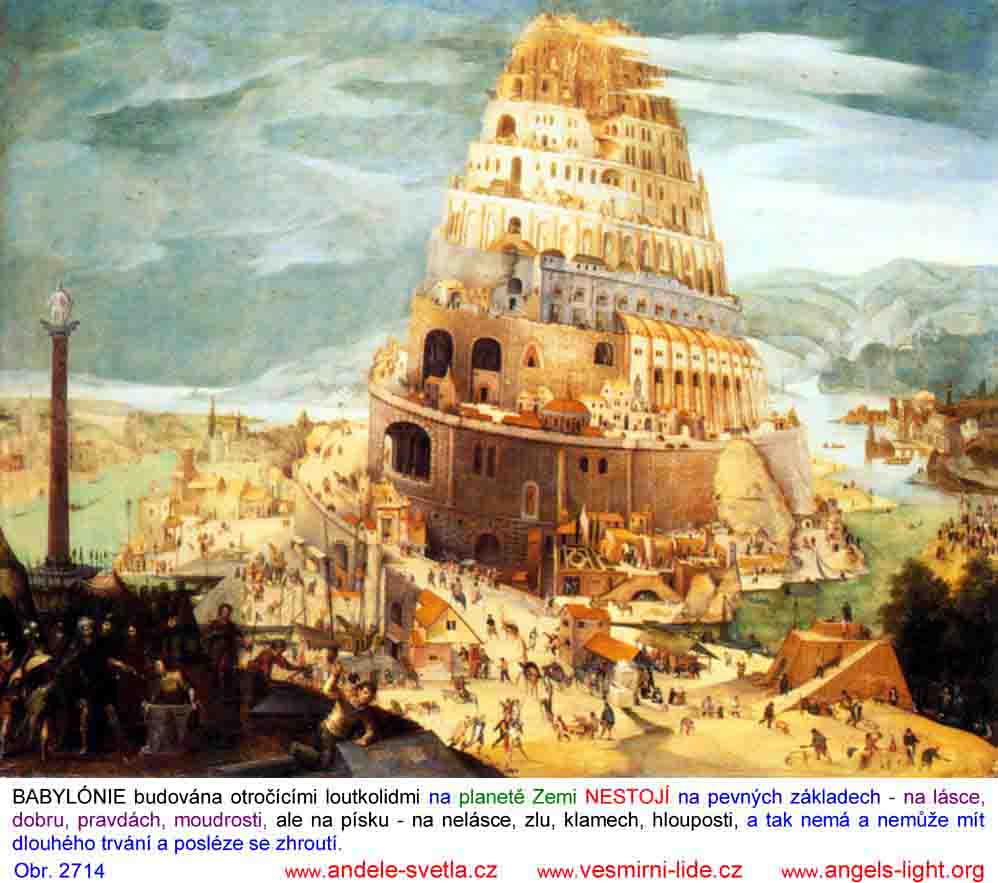 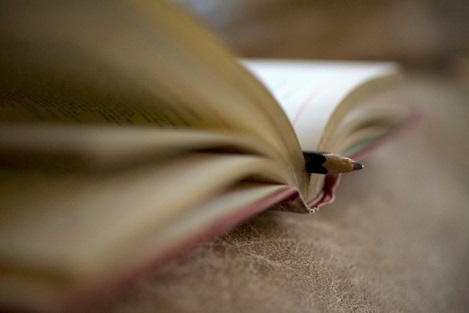 назад
Відомості про перших перекладачів збереглися до наших днів завдяки історії Стародавнього Єгипту. Представники цієї професії були в Давньому Єгипті шанованими і шанованими людьми. Велику роль перекладачі грали і в Стародавній Греції, яка контактувала з країнами Сходу.
    Кілька разів робилися спроби створити і використовувати універсальну, загальну мову "есперанто". Однак ці спроби загального визнання не одержали.
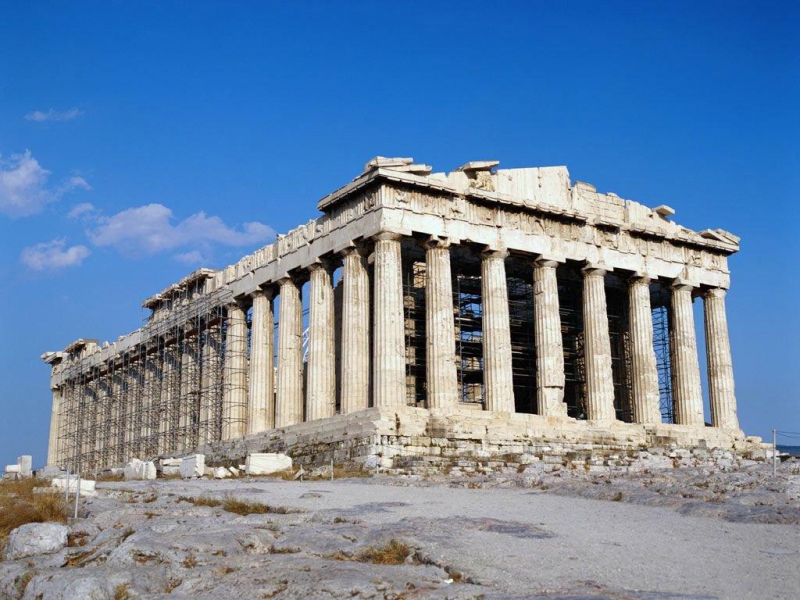 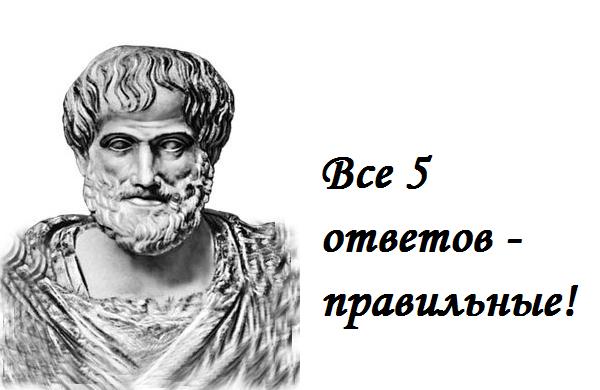 Саме древнім перекладачам ми зобов'язані перекладом Біблії на багато мов. Як ми знаємо, значна частина Старого завіту збереглася лише на грецькій мові. На Русі в давнину ченців товмачів вважали дуже освіченими людьми, а Наполеон говорив, що солдат,
що знає дві мови, і 
коштує двох. 
    Сьогодні попит на 
перекладачів тільки
зростає.
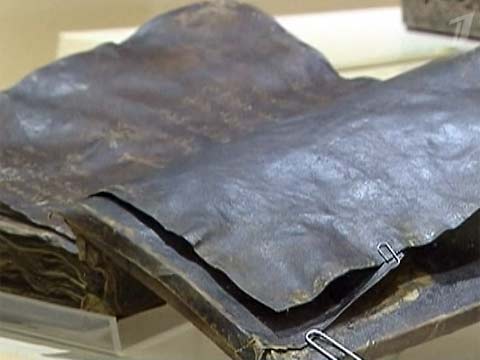 3. Навчання
Навчаються перекладачі у філологічних інститутах та академіях. Навчання можливе як на тириторії України, так й за кородоном. Існує бузліч програм обміну студентами. Це дає можливість розширити міжнародні зв’язки та обмінятися досвідом.
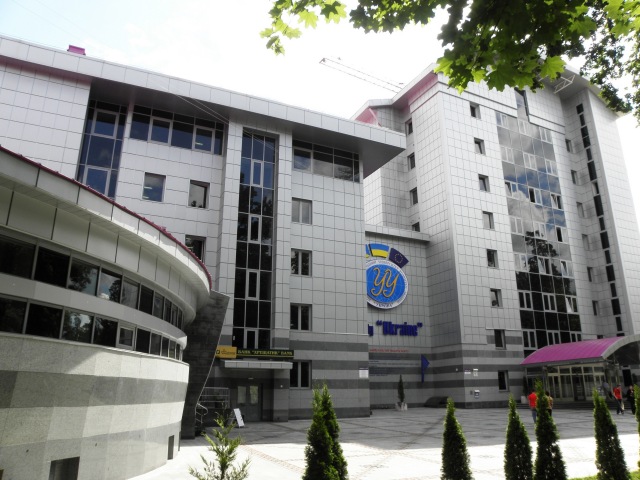 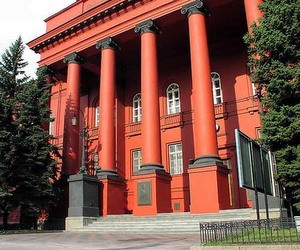 назад
4. Перспективи у роботі
Діаграма найбільш затребувані сфери діяльності на 2012-2013рр.
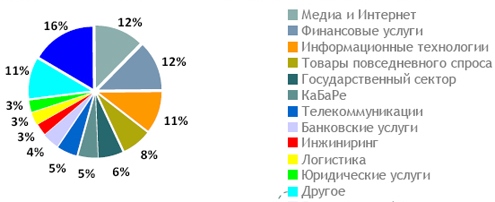 назад
Інформацію взято з таких джерел:
http://www.parta.com.ua/university/philology/

http://www.google.com.ua/webhp?source=search_app

http://partner.finline.com.ua/login/
Адреса мого блогу:

http://my1prof.blogspot.com/